«Геометрия приближает разум к истине»
                                                                                                    Платон
Простейшие задачи 
в координатах.
Учитель математики
Иванова Елена Анатольевна
Введение системы координат дает возможность изучать геометрические фигуры и их свойства с помощью уравнений и неравенств и, таким образом, использовать в геометрии методы алгебры. Такой подход к изучению свойств геометрических фигур называется методом координат.
Выражение координат середины отрезка                                                                                          через координаты его концов.
Тест 01        Задача № 1               вычислить координаты середины отрезка через координаты его концов.
Вариант1
Вариант2
Тест 01        Задача № 2              Найти координаты вершин параллелограмма АВСD                                                      и вычислить  координаты  точки пересечения  его диагоналей .
Вариант1
Вариант2
Тест 01                            Ответы:
Вариант1
 Задача № 1 

              С (5;3,5)

 Задача № 2 

                А (  -10; 0 )                          
                В ( -7 ; 5 )                                       
                С ( 0 ; 5 )                                  
                D ( -3 ; 0 )                
                         
           О ( -5 ; 2,5 )
Вариант1
   Задача № 1

          С ( -3,5: -2,5)



 Задача № 2 

                   А ( 1 ; 0 )                 
                  В ( 6 ; 0 )                         
                  С ( 5 ; -3 )                       
                  D( 0 ; -3 )
                         
               О ( 3 ; -1,5 )
Вычисление длины вектора по его координатам.
Тест 02                                  вычислить длину вектора по его координатам и обвести букву.
Вариант1
Вариант2
Тест 02                                            Ответы
Вариант1
Вариант2
Тест 02                                       Ответы:
Вариант №1.
                         
                           
                                  Декарт




Рене Декарт (1596 -1650 )
  Французский  математик  философ
Является создателем метода  координат. 
В своем сочинении «Геометрия» он указал 
общий  принцип, позволяющий решать 
геометрические  вопросы  с  помощью 
алгебраических   уравнений.
Вариант № 2. 

                                     
                                       Ферма




 Пьер Ферма  ( 1601 - 1631 ) Французский  математик , юрист.
    В  области  геометрии  Ферма  в  более 
  систематической  форме,  чем  Декарт  
  развил  метод  координат ,
                    вывел  уравнение   прямой.
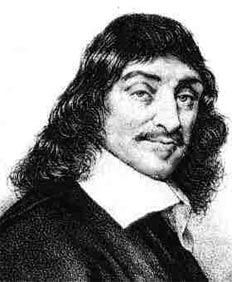 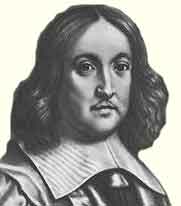 Расстояние  между двумя точками.
Тест 03                                            Найти периметр треугольника  MNK.
Тест 03                                    Ответы:
M ( -1;-2 ) 
                                   N ( -1;4 ) 
                                               K ( 3;1 )

                MN= 6           NK=5           MK=5
 
        Периметр треугольника MNK  равен 16.
печатная плата, сделанная студентами ЛЭТИ с помощью программы PCAD.
Подведение итогов
Кто сколько решил правильно задач?              В чем были трудности? Что понравилось?                                        Какую литературу использовали ?
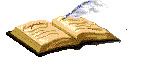 Спасибо 
            за урок 
                           дети!